Vyučující - studenti
dotazy, diskuse
prezentace k dispozici
lukas.smelik@gmail.com
otázky z tohoto tématu ke zkoušce zadávám já
Proudění v korytech vodních toků
Ing. Lukáš Smelík, Ph.D.
Výzkumný ústav vodohospodářský T. G. Masaryka, v.v.i.
Vodní tok
vodoteč, koryto s vodou
část území, kterým odtéká voda z povodí
povrchový, podpovrchový 

přirozený: bystřina, potok, říčka, řeka, veletok
umělý: kanál, náhon, meliorace, závlaha, akvadukt, tunel
stálý, občasný

Proudění:
s volnou hladinou
tlakové
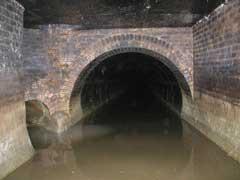 Variabilita vodních toků - míra úpravy
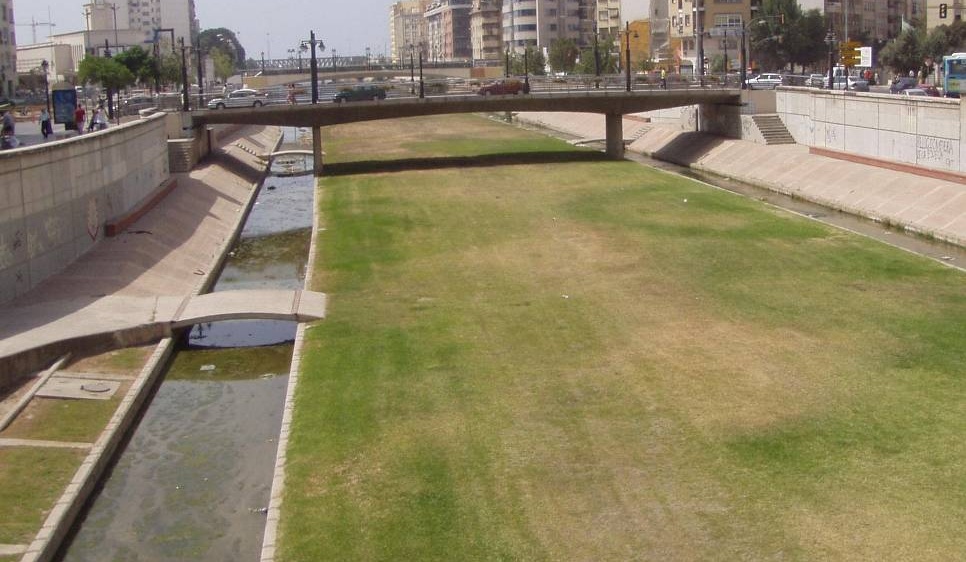 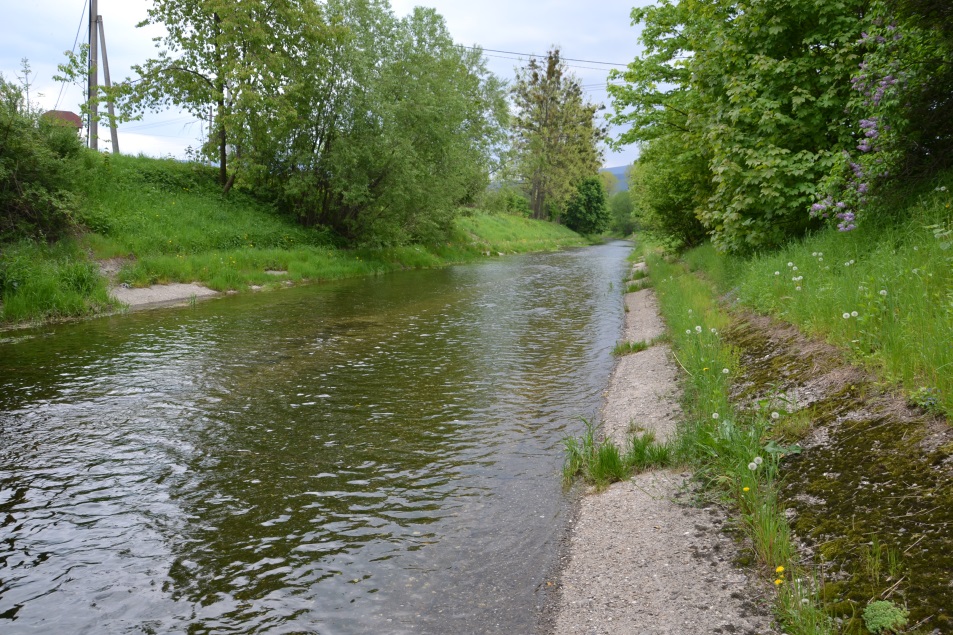 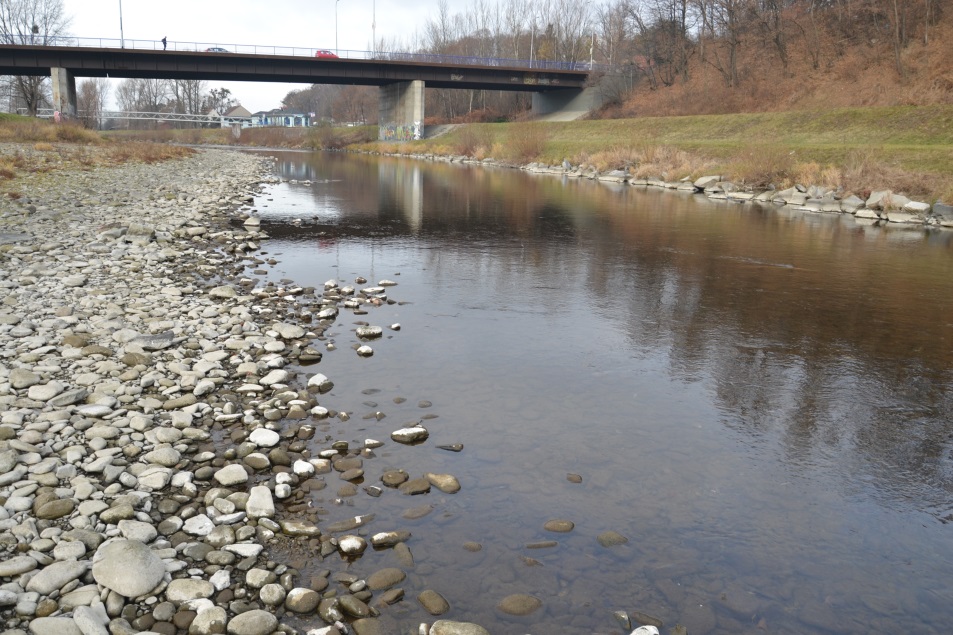 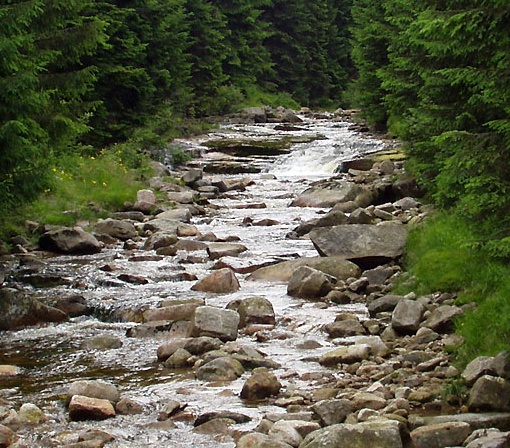 Historický vývoj toků
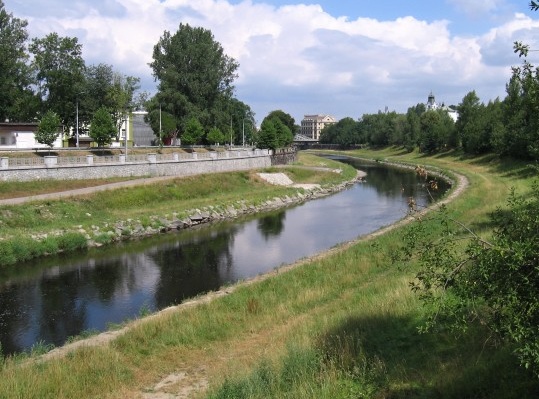 přirozený tok
drobné úpravy - přístup, brod, ryby
energetické úpravy - náhon, jez
soustavná úprava - povodně
revitalizace - estetika
renaturace - biologické funkce
přirozený vývoj
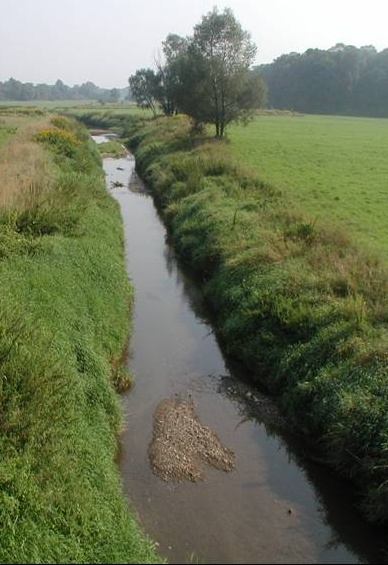 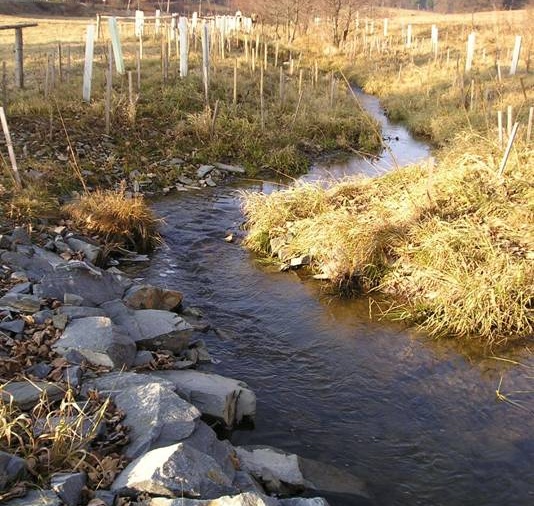 Proudění
Hydrodynamika - pohyb kapalin a jejich působení na tuhá tělesa při vzájemném relativním pohybu

průtočný profil - kolmý řez k ose toku
bodová rychlost u
okamžitá rychlost v bodě
střední bodová rychlost ū
vyrovnaná hodnota bod. rychlosti
průřezová rychlost v
střední hodnota rychlosti
    v průtočném průřezu
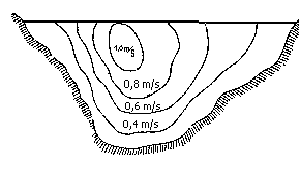 běžný stav
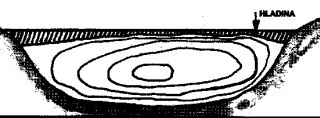 zamrzlá hladina
Příčné řezy
příčné řezy (průtočné profily) - dané staničením (kilometráží) – v čase proměnná

průtočná plocha A – obsah plochy kolmé v každém bodě k vektoru bodové rychlosti

objemový průtok Q – objem kapaliny proteklé určitým průtočným profilem za jednotku času
Ustálenost proudění
dle změny průtoku v čase

ustálené (stacionární) – průtok, průřezová rychlost, průtočná plocha jsou v čase neměnní a závisí jen na poloze
návrhový průtok

neustálené (nestacionární) – hydraulické veličiny jsou funkcí času a polohy
transformace nivou
Ustálenost proudění
Profil Svratka - Brno-Poříčí
Profil Morava - Kroměříž
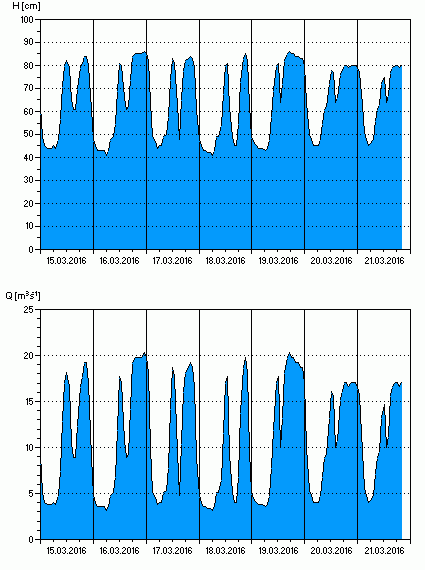 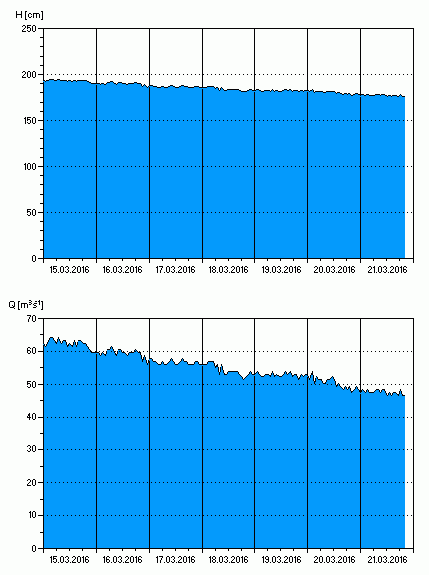 Transformace povodně - nádrž
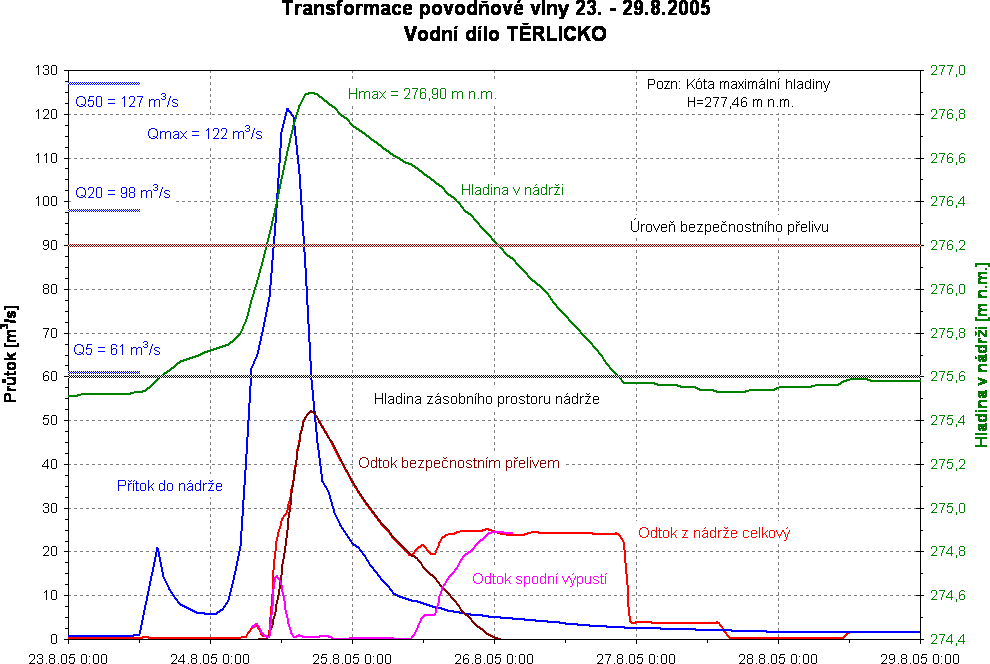 Transformace povodně - niva
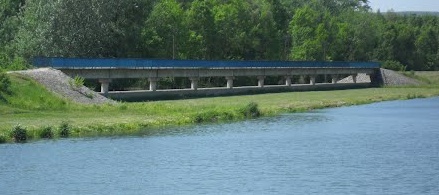 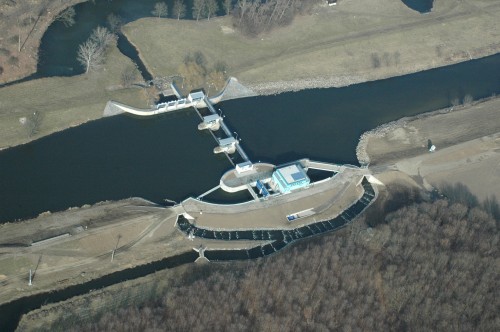 jez Bulhary
ilustrační obr.
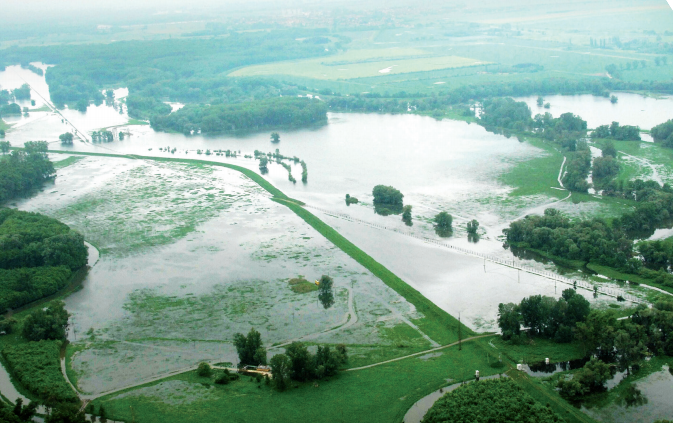 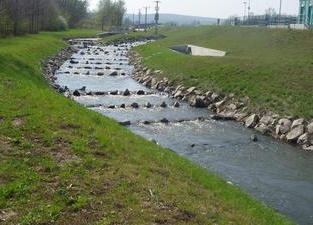 Rovnoměrnost proudění
dle změny parametrů v prostoru
rovnoměrné – zvláštní případ ustáleného proudění, průtočné průřezy, rychlost, sklon dna a drsnost jsou v celém úseku konstantní
idealizovaný případ
nerovnoměrné – hydraulické veličiny jsou funkcí času a polohy
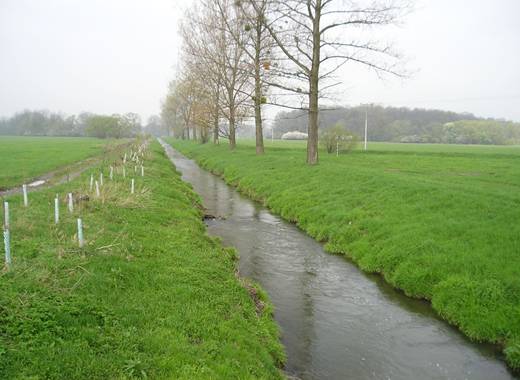 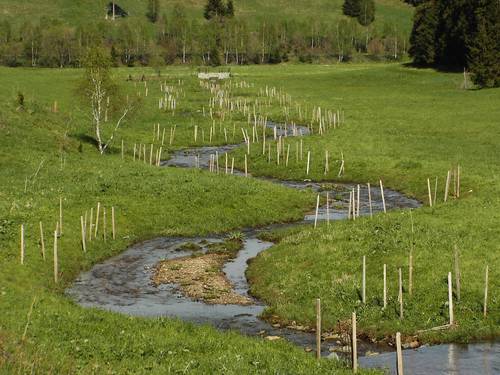 Rovnoměrné ustálené proudění
Grafické znázornění Bernoulliho rovnice
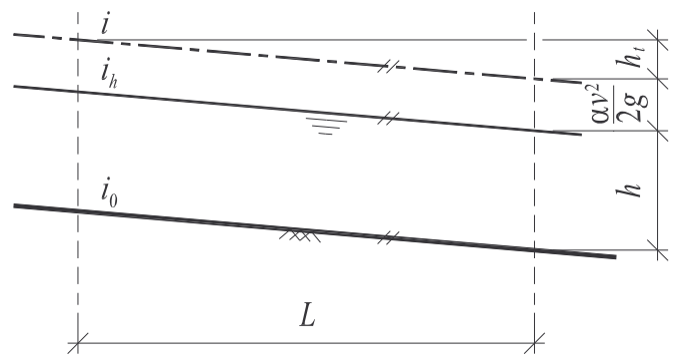 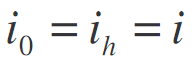 sklon dna = sklon hladiny = sklon čáry energie
Druhy modelů
1D – směr vektoru rychlosti jen ve směru proudnice
běžné modelování nižší kvality, výpočet v řádu sekund

2D – směr vektoru rychlosti v horizontální rovině
modelování vyšší kvality, pro inundace, výpočet v řádu hodin až dní

3D – vektor rychlosti může směřovat všemi směry
řešení detailů – přepady, usměrnění proudu, výpočet v řádu hodin až dní
1/35
(Zaměření koryta)
nerovnoměrné koryto - pro informaci

1D:
příčné profily jsou vzdáleny desítky až stovky metrů
geodetické zaměření
v místech změn profilu
podle délky úseku

2D:
plošná informace – fotogrametrie, laserové skenování
kombinace s 1D ve vlastním korytě
1/35
Časté tvary koryt
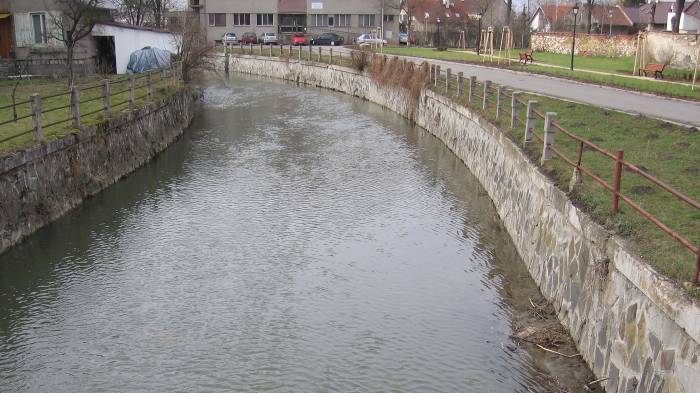 obdélník
úzké prostory, 
     u silnice, ve městech
lichoběžník
technický tvar blízký přírodě, často, 
     mimo města
složený lichoběžník
řeky, vznikem hrází, berma zaplavena 
     maximálně několikrát ročně
miskovitý
mělký, přístup, vyrovnaný průtok během roku
půlkruhový
NE, složitá stavba, komplikovaná údržba
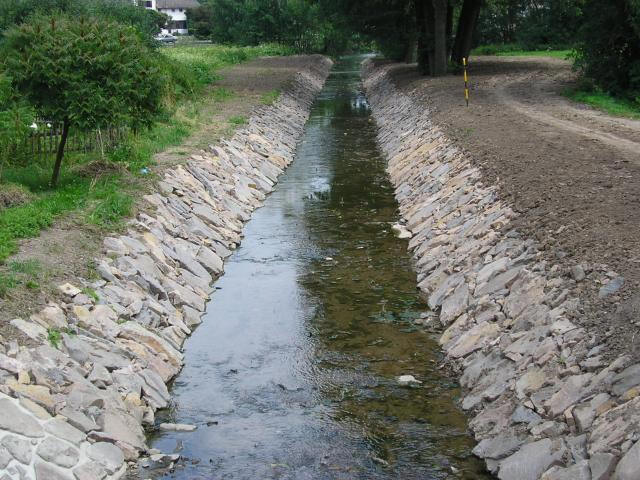 B
B
K
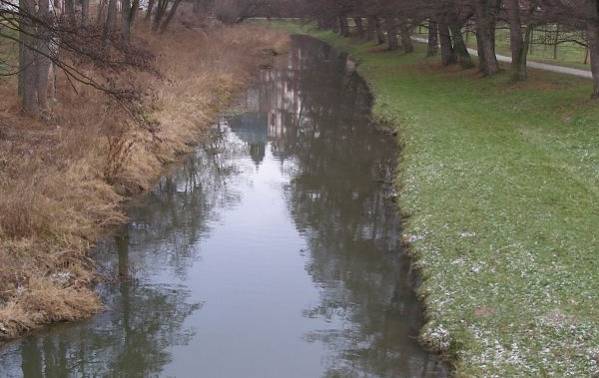 1/35
Výpočet průtoku
rovnoměrné ustálené proudění s volnou hladinou

hydraulický poloměr [m]

rychlostní součinitel Chézyho [m0,5/s]

rychlost dle Chézyho rovnice [m/s]

průtok [m3/s]
průtočná plocha
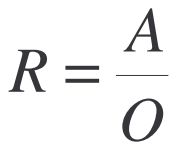 omočený obvod
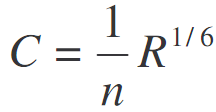 souč. drsnosti
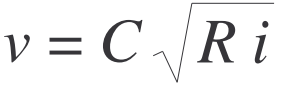 podélný sklon dna
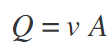 1/35
Průtočná plocha [m2]
šířka ve dně
hloubka
univerzální rovnice
jsou-li oba břehy ve stejném sklonu
sklon se udává jako 1:m
sklon břehu
1:m
1
m
1/35
Omočený obvod [m]
na styku vody s korytem
u složeného koryta započítat svislici mezi kynetou a bermou – drsnost 0,010 (jako sklo) přiřadit ke kynetě
části koryta s různou drsností
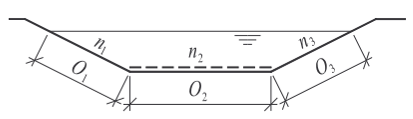 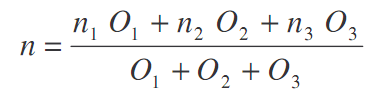 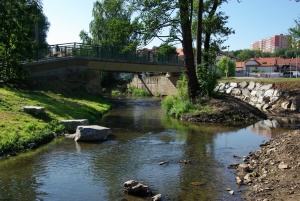 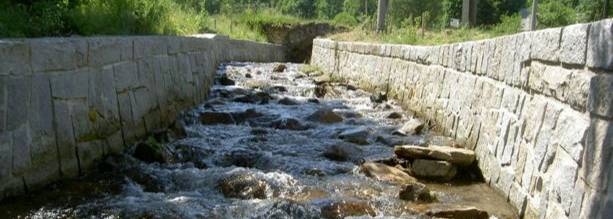 zeď
zeď
kámen
tráva
zemina
dno s balvany
štěrkové dno
1/35
Součinitel drsnosti n [-]
vyjadřuje odpory proudění
originálně vyjadřuje ztráty třením
často ztráty místní a třením společně
subjektivně stanovovaný, zkušenosti
neměřitelný parametr

Faktory ovlivňující drsnost:
sedimenty, dnové útvary
nepravidelnost koryta, překážky
meandrování
proměnlivost v čase
vegetace
vodní stav
	*  faktory jsou vzájemně závislé
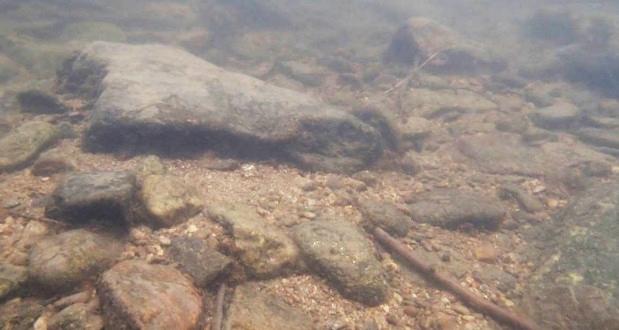 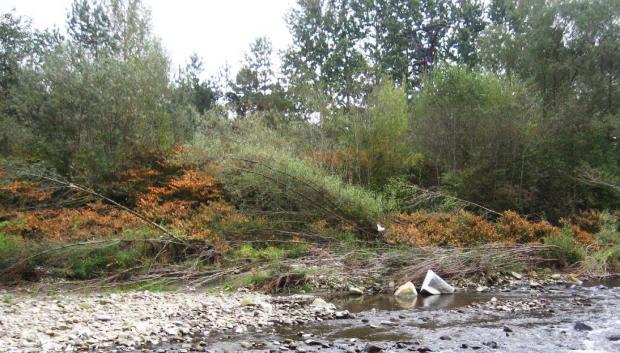 Stanovení součinitele drsnosti
Tabulky 
rychlé, snadné, subjektivní
vhodné pro dlouhé úseky, čisté, plné koryto
velký rozptyl doporučených hodnot jednoho typu koryta
nezávislost na vodním stavu 

Fotografické katalogy
vhodné pro začátečníky, doplnění tabulek
knižní, PDF, webové
fotografii lze zařadit k více popisům
ovlivnění pod hladinou
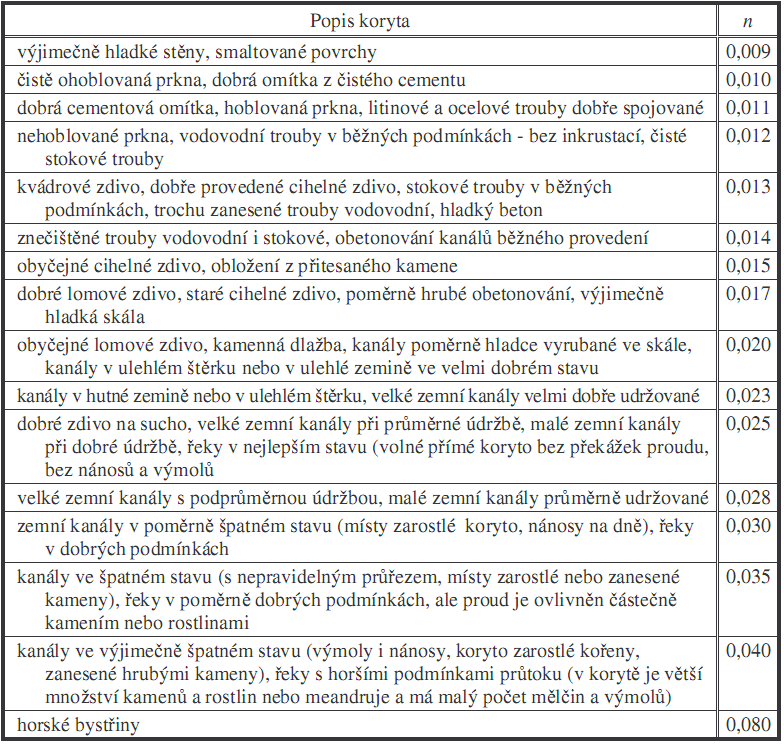 Stanovení součinitele drsnosti
Empirické rovnice 
velké množství rovnic
vhodné jen pro určité typy koryt
omezující podmínky

Cowanova metoda


n0 -  materiál dna
n1 -  nerovnosti povrchu
n2 -  změna příčného profilu
n3 -  překážky
n4 -  vegetace
m5 - meandrovitost
http://sites.google.com/site/vypocetdrsnosti
Ztráty třením
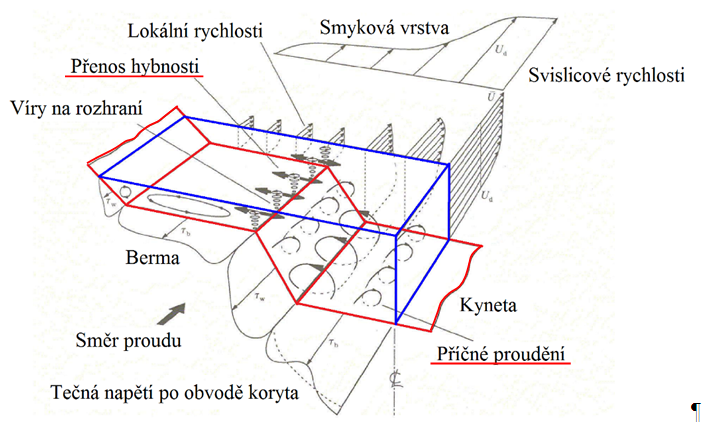 Složené koryto
B
B
B
B
K
K
B
B
B
B
K
K
Kyneta
voda většinu roku pouze v ní
navrhuje se na průtok 30denní až jednoletý
v příliš širokém korytě by docházelo k usazování
potřebná hloubka pro živočichy, min 0,4m
potřebná rychlost, aby se voda příliš neprohřívala, min 0,4 m/s

Berma
pro větší průtoky
vznikne přirozeně, stavbou zdí nebo hrází
udržovat trávu, keře a stromy         snižují kapacitu
K
zhoršení kvality (sinice, řasy atd.)
průměrně 1x za 30dní až 1rok se začne plnit berma
Složená koryta
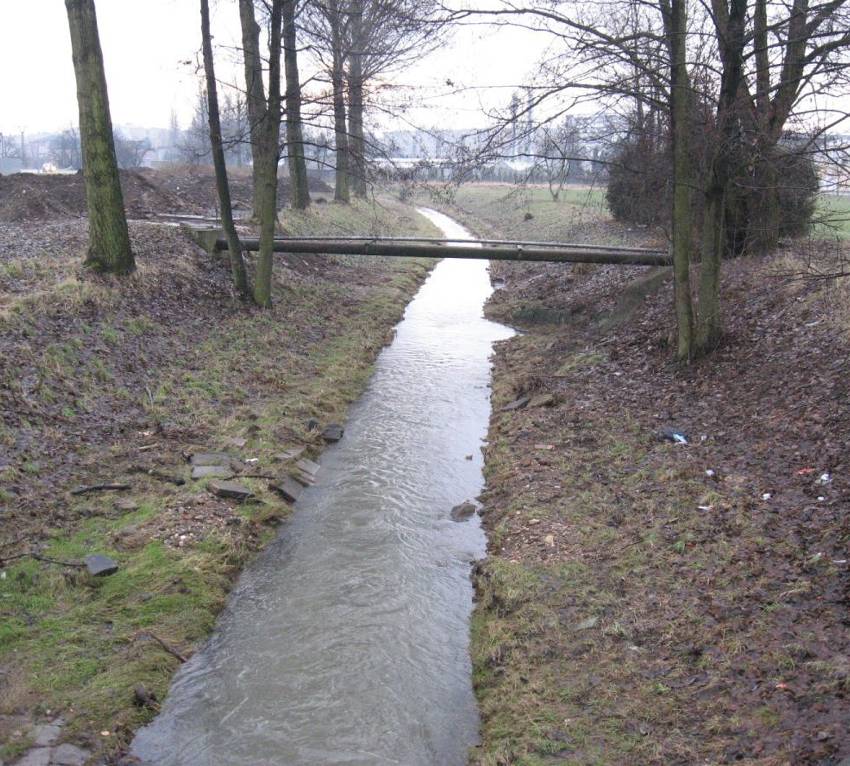 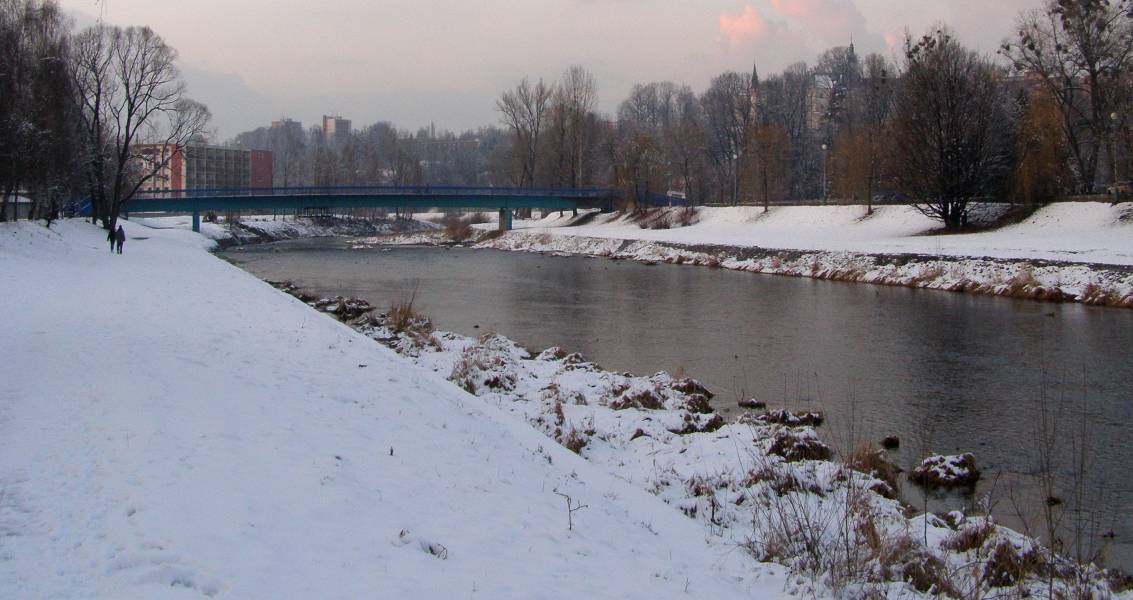 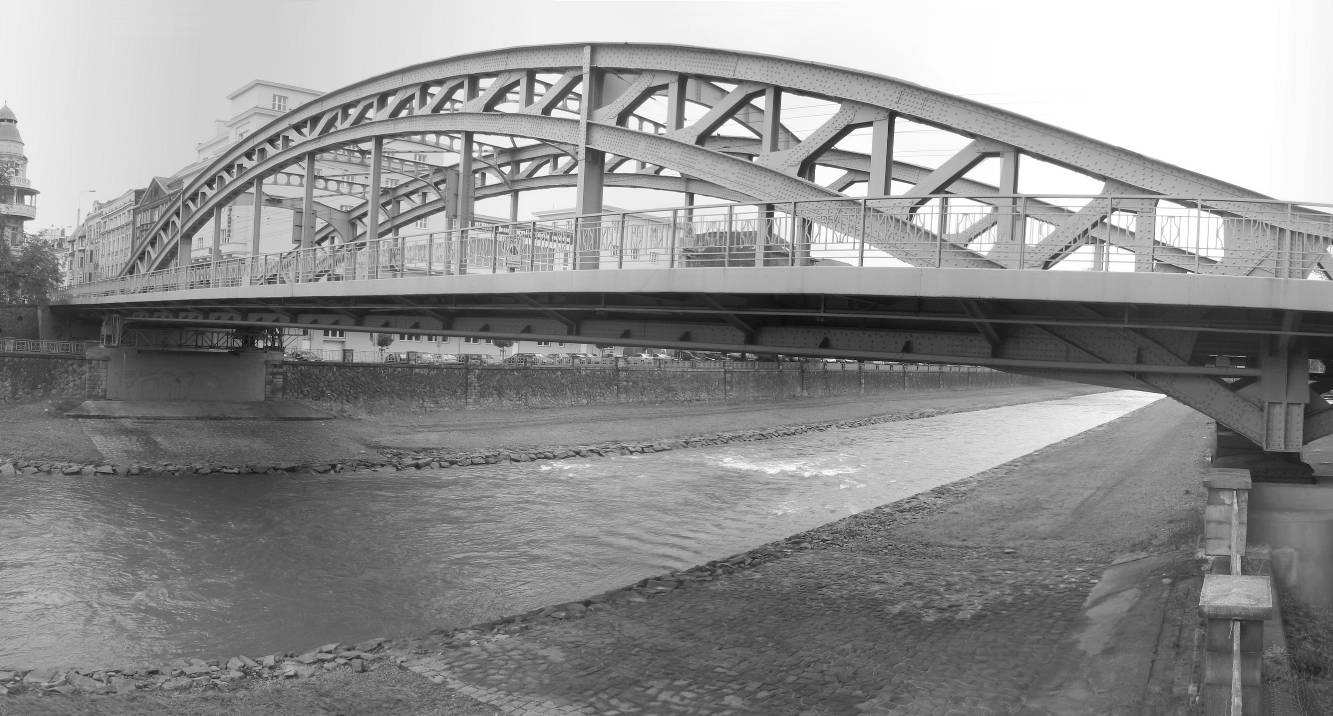 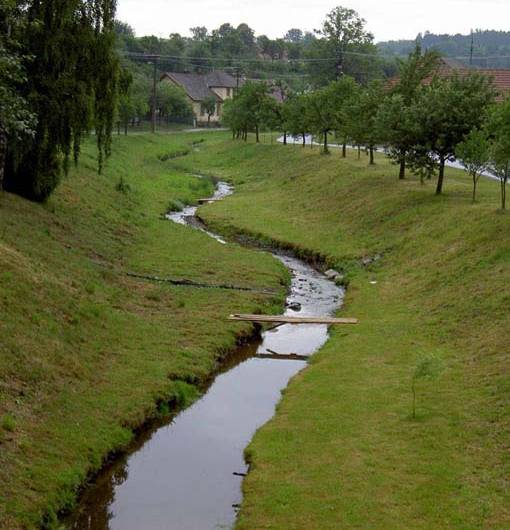 Výpočet průtoku v bermě a kynetě
Průtoky v jednotlivých částech se počítají zvlášť a pak se sečtou !!!  ---> rozdílné rychlosti
DOBŘE                                                         /   ŠPATNĚ…
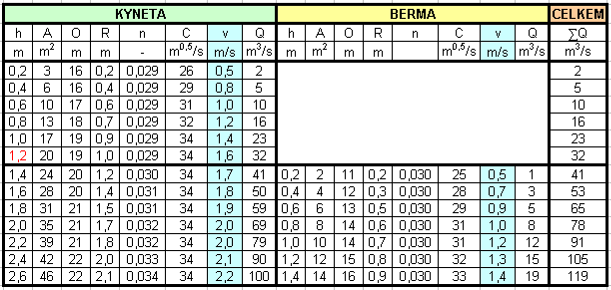 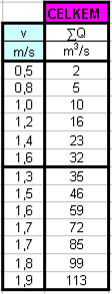 Měrná křivka
Zjištění průtoku Q ze známé hloubky h
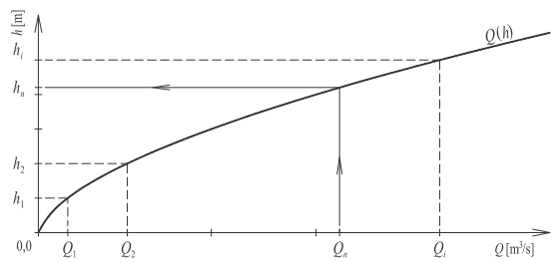 Limnigraf – (automatické) měření průtoku v korytě pomocí čidla měřícího hloubku
Nejistoty
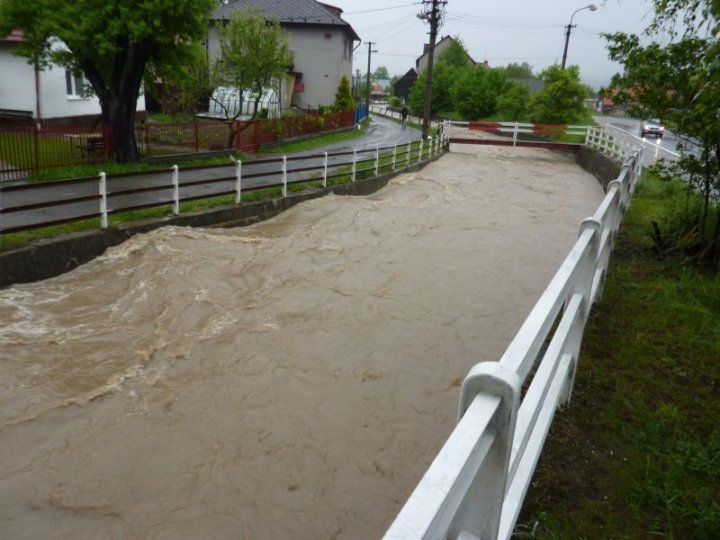 ZAMĚŘENÍ
	ROZKOLÍSANOST HLADIN
			OBJEKTY
	     ODHAD DRSNOSTI
	       NEROVNÉ DNO
PLAVENINY + SEDIMENT
SPA
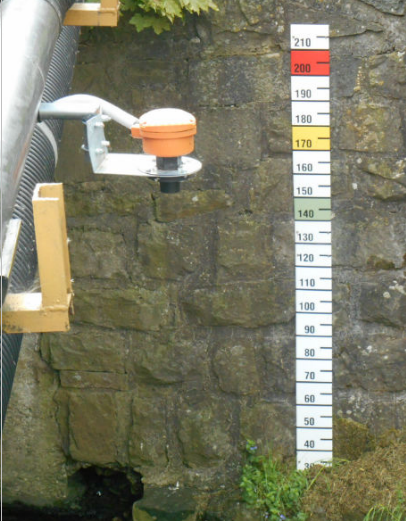 Drobné vodní toky
značky na objektech
ultrazvukové čidlo - SMS


Významné vodní toky
hlásná povodňová služba
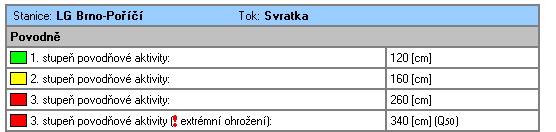 Protipovodňová opatření
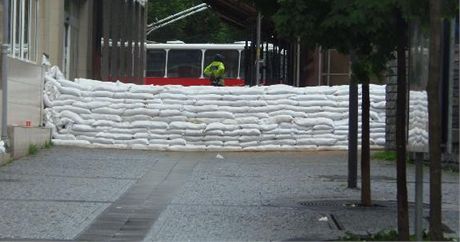 povodňové zdi
povodňové hráze
mobilní hrazení
povodňová vrata
individiální ochrana
vodní nádrže
Suché nádrže
úpravy v krajině
… omezení výstavby
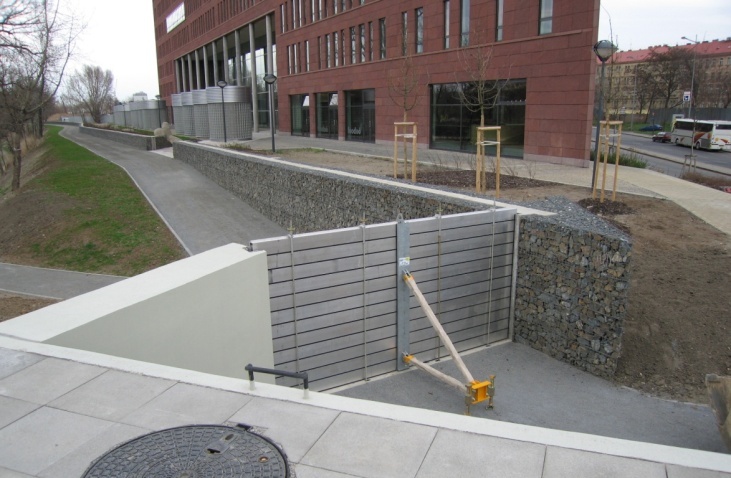 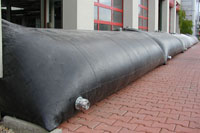 Protipovodňová technická opatření
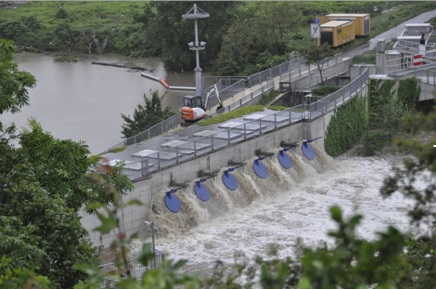 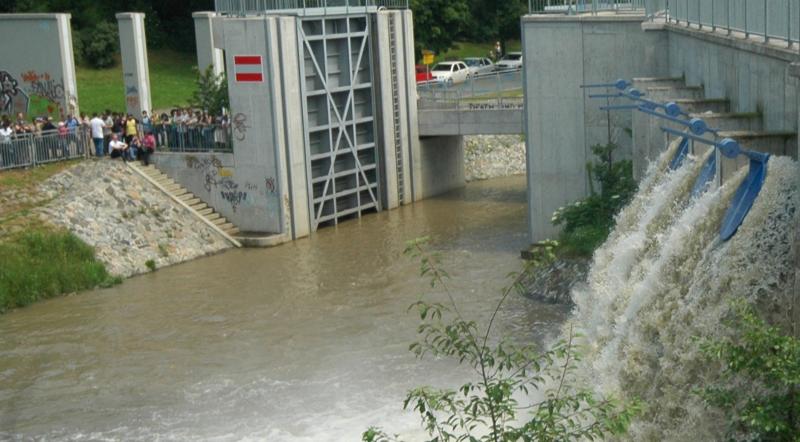 Protipovodňová technická opatření
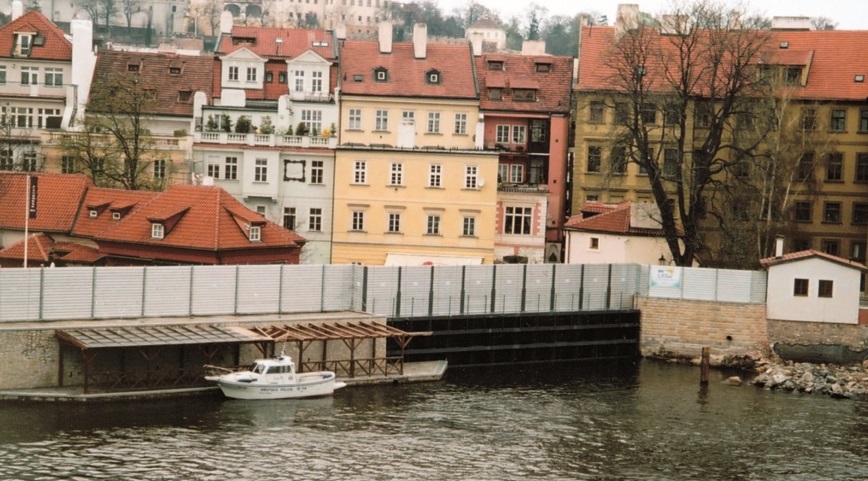 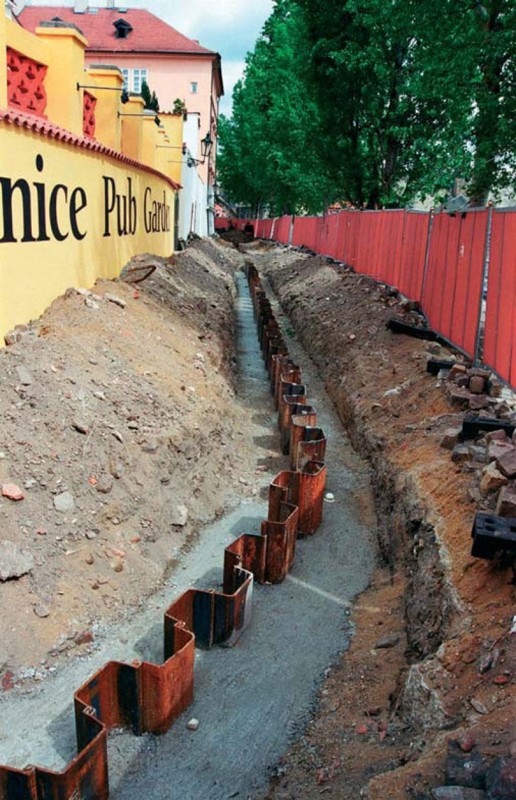 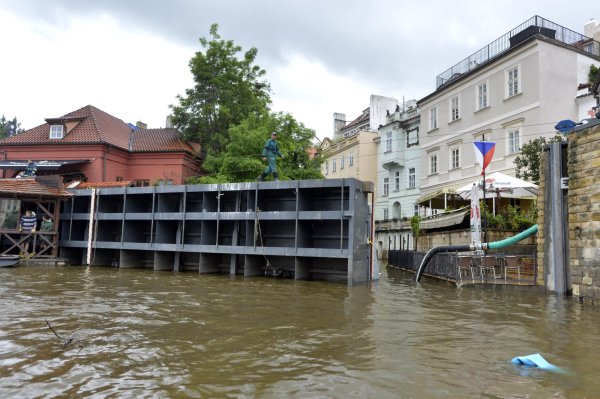 Náhled do legislativy - povodně
lidé jsou zodpovědní sami za sebe
pomoc státu 
integrovaný záchranný sbor, hmotná pomoc, peněžní pomoc, pomoc vojáků a dobrovolníků, …
povodňová paměť
tady povodeň nikdy nebyla - jiné rozložení srážek, jiné využívání krajiny, větší zastavěná plocha, kanalizace
povodňové mapy
území v rozlivech jsou levná – sociálně slabí
pojišťovny
vykoupení – není politický zájem
Záplavová území - dibavod.cz
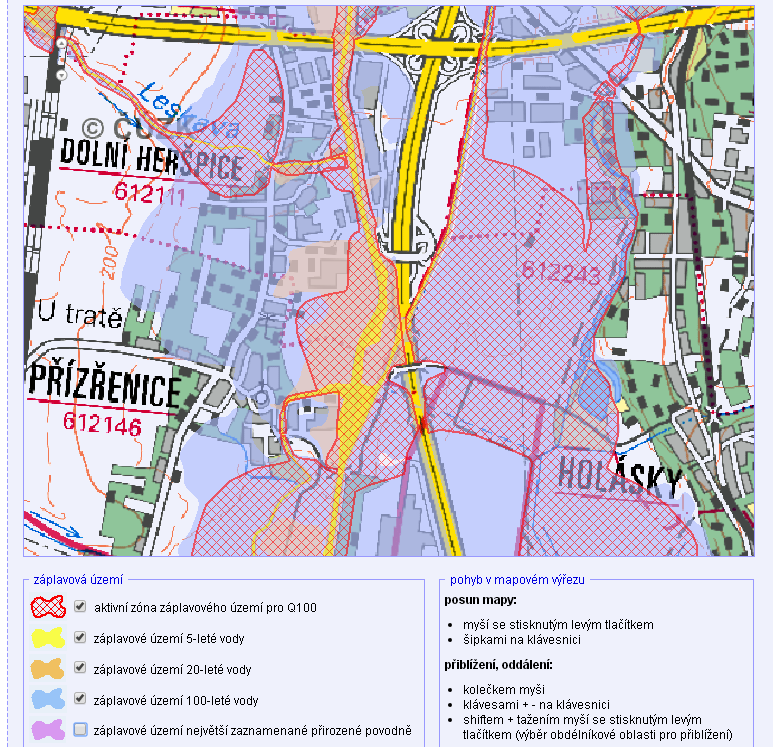 Povodňové ohrožení - cds.chmi.cz
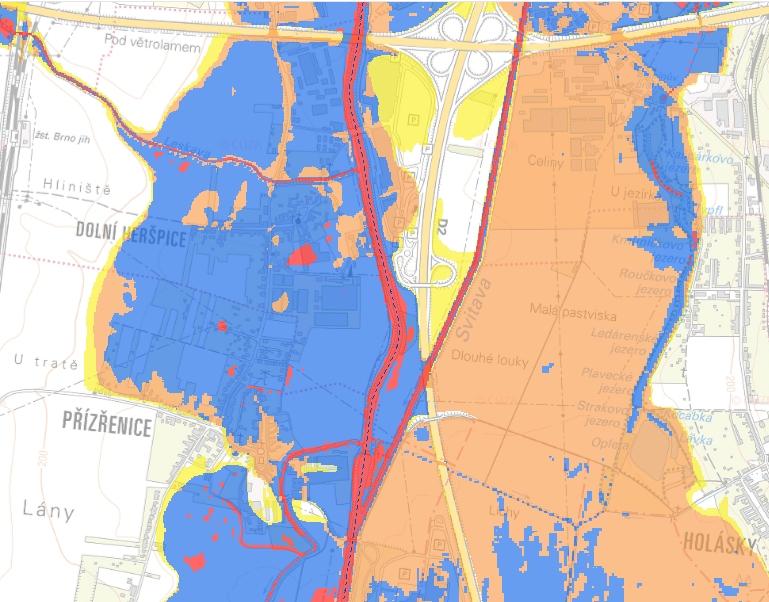 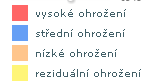 Budoucnost protipovodňových opatření
prodloužit čas, po který voda zůstane v krajině
vsakování, akumulace, omezení soustředěného odtoku, zpomalení vody v korytě
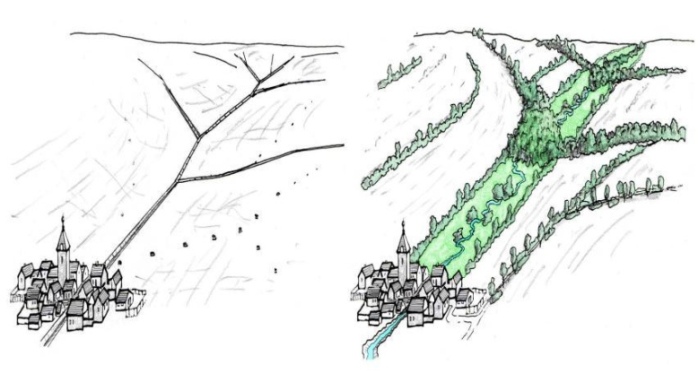 Sedimenty v tocích
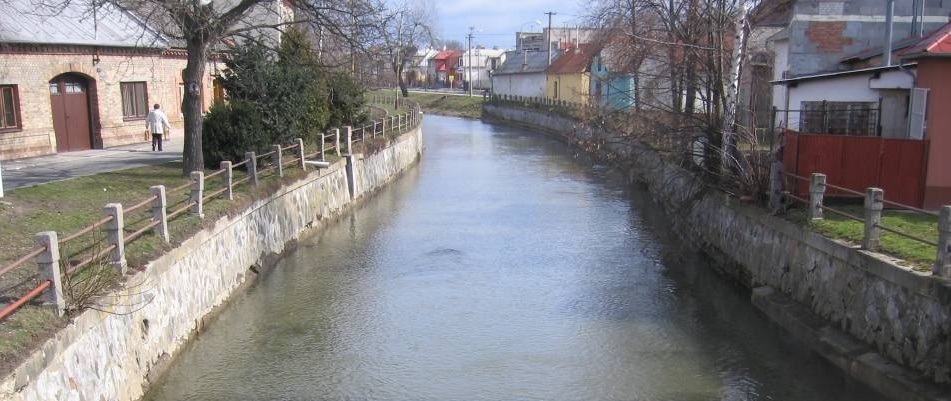 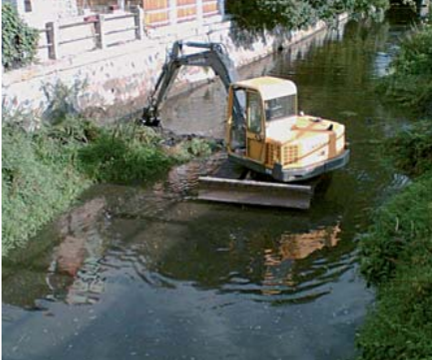 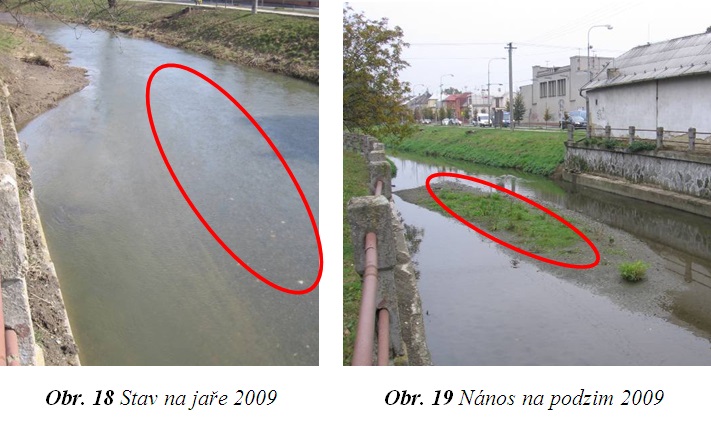 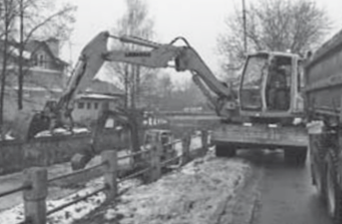 Sedimenty v tocích
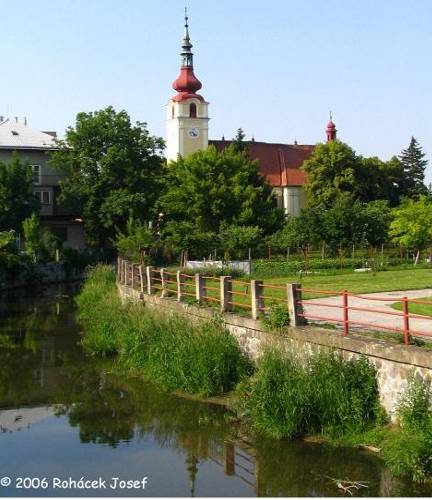 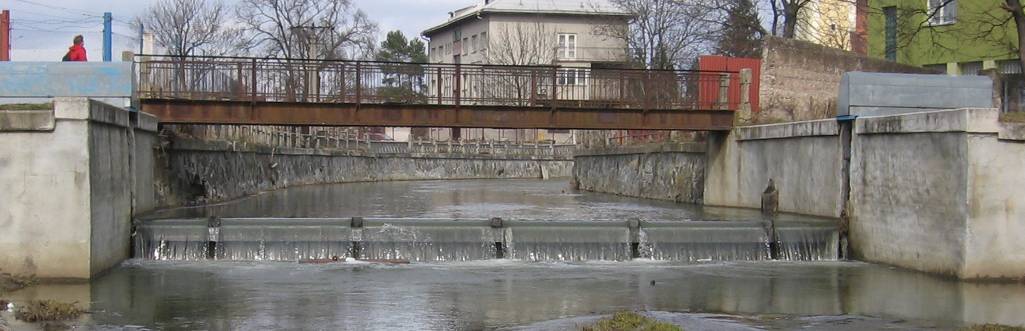 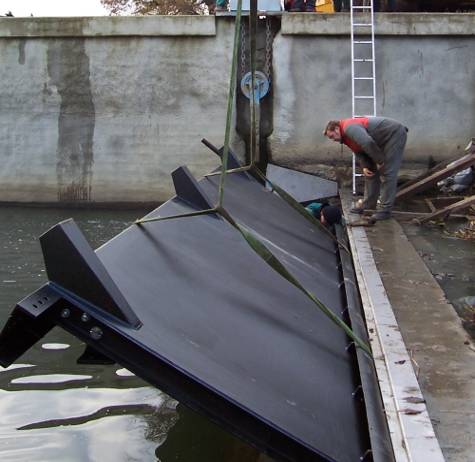 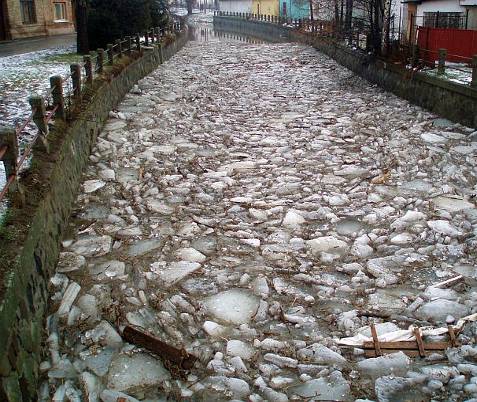 Cíle návrhu
omezit vznik nánosů omezujících kapacitu koryta,
zvýšit protipovodňovou ochranu města,
umožnit provádění údržby,
omezit vznik ledových jevů,
zajistit stabilitu opěrných zdí,
zajistit stabilitu dna,
zajistit co nejnižší finanční náročnost,
zvýšit estetickou hodnotu lokality.
Možné návrhy
Návrh č. 1: proplachování jezem při SPA I a více
Návrh č. 2: vytvoření kynety, sklopení jezu






Návrh č. 3: odstranění klapky, snížení prahu, zvětšení podélného sklonu, návrh jednostranné kynety
Návrh č. 4: odstranění jezu, stavba nových zdí
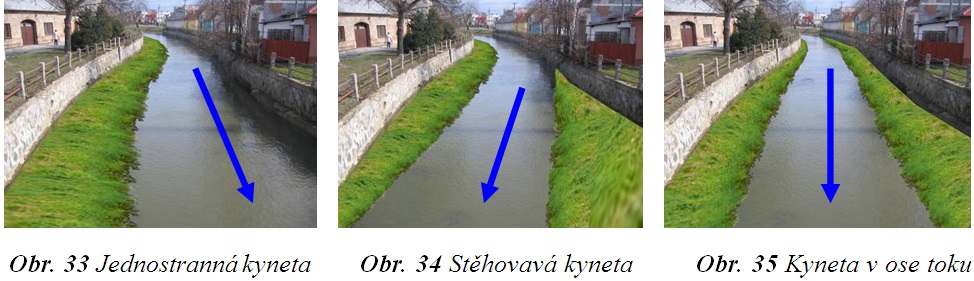 Míra zanášení před a po návrhu
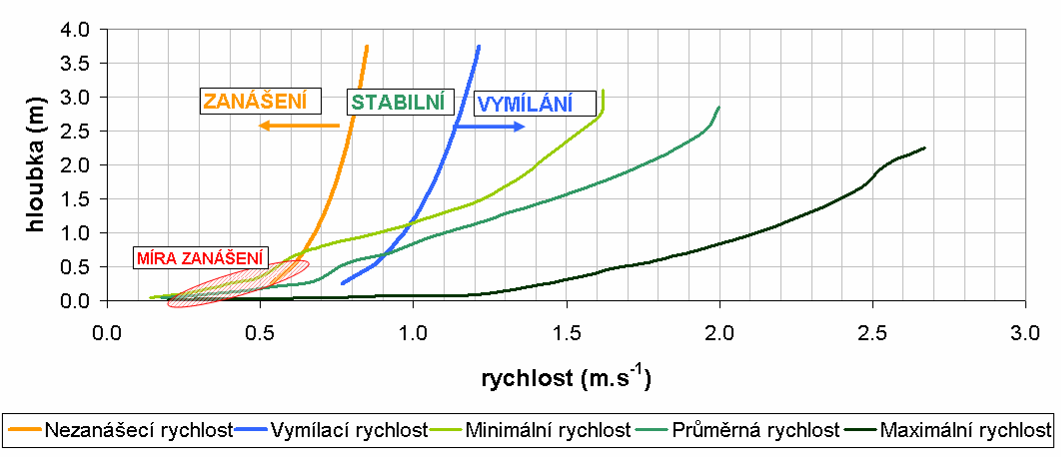 Současnost










Návrh č. 3
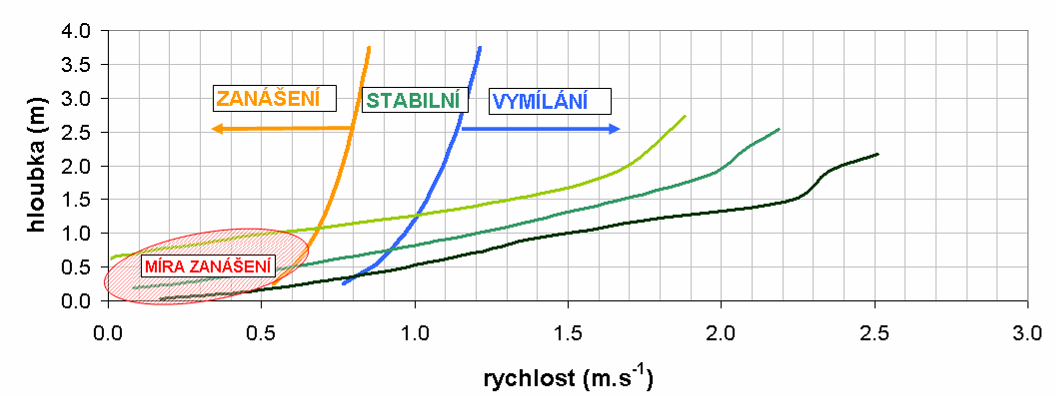 Výpočet zanášení
velikost efektivního zrna, rychlost proudění
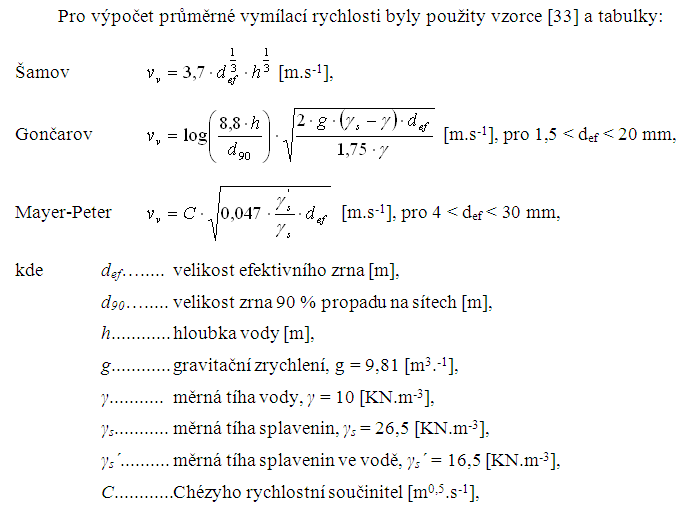 Výpočet zanášení
Nezanášecí = zanášecí rychlost
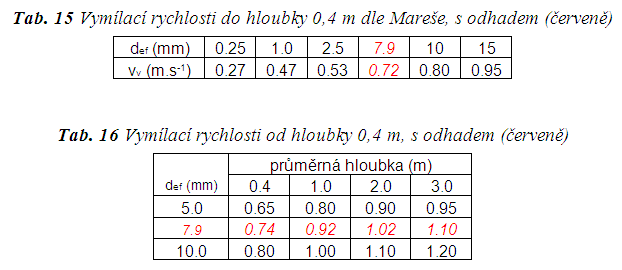 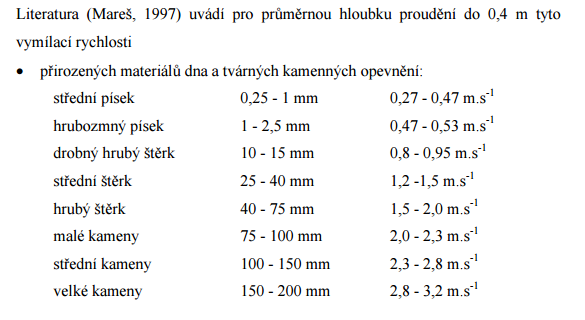 Výpočet zanášení
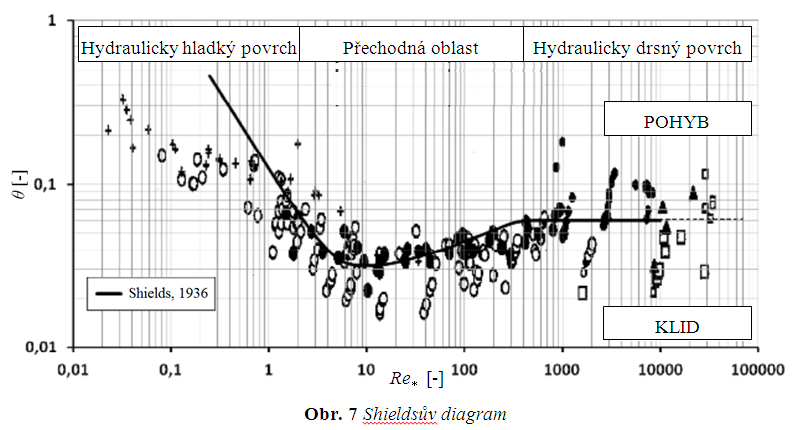 Výpočet zanášení
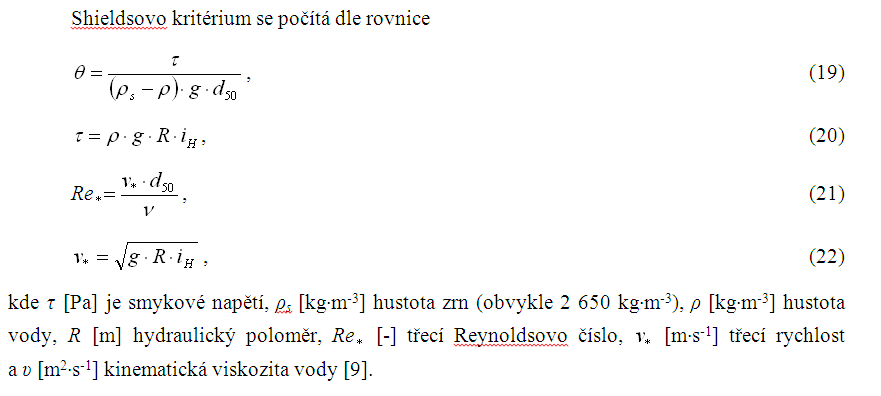 Děkuji, že jste mi věnovali Vaši pozornost.
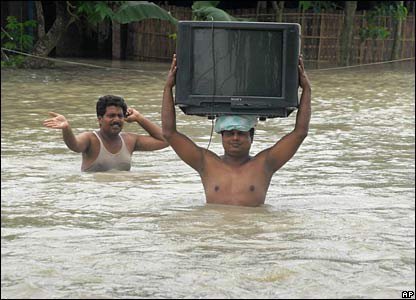